DISCOVERING     LEARNING     GROWING
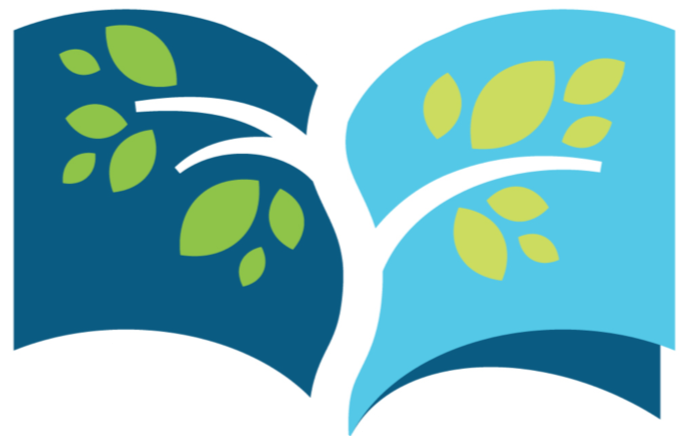 T O G E T H E R
BUILDING A BETTER COMMUNITY
A COMMUNITY-CENTERED STRATEGIC DIRECTION
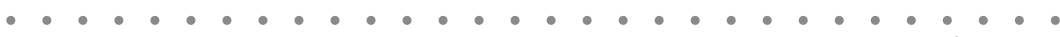 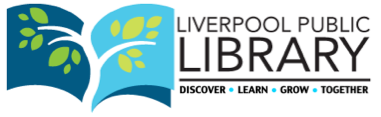 2016
FORMULATING A COMMUNITY-CENTERED STRATEGIC DIRECTION
STRATEGIC 
PLANNING
STRATEGIC THINKING
STRATEGIC
DIRECTION
+
=
UNDERSTAND
WHAT WE BELIEVE IN
WHY WE EXIST
THE COMMUNITIES THAT WE SERVE
FEED
FORWARD
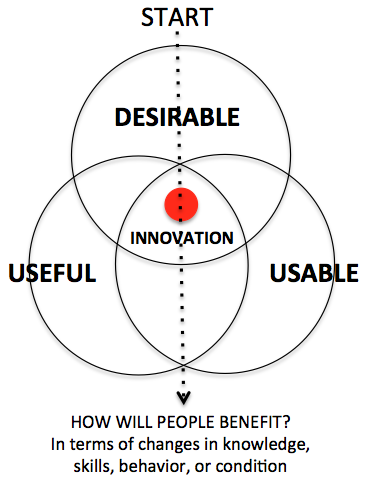 OBSERVE
OBSERVE PEOPLE IN REAL-LIFE SITUATIONS
ENGAGE THEM IN CONVERSATIONS 
IDENTIFY COMMUNITY ASPIRATIONS
FIND OUT WHAT’S IMPACTING THEM NOW
FEED
FORWARD
ORIENT
INTERPRET THE SITUATION BASED ON VERIFIED IMPRESSIONS AND ACTUAL DATA
FEED
FORWARD
FEEDBACK
WHERE
WE WILL
FOCUS
WHAT
ACTIONS WE
WILL TAKE
DECIDE
HOW 
WE CAN MAKE
AN IMPACT
FEED
FORWARD
ACT
EXECUTE AN ADAPTIVE, PEOPLE-CENTERED APPROACH TO MAKE AND MEASURE THE IMPACT WE SET OUT TO ACHIEVE
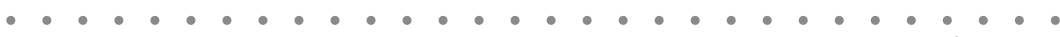 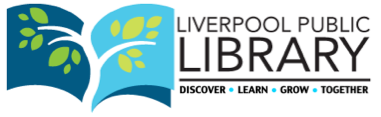 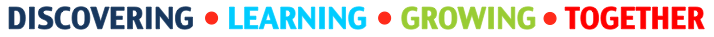 LEADERSIN
LIBRARIES
2011
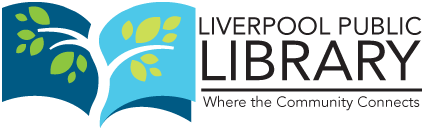 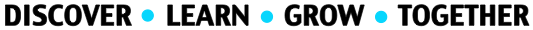 What We Believe In  (How We Respond)
Community
We connect people with information, resources, and each other.
Learning
We encourage learning as a life-long activity and believe it is our role to help create an educated community.
Innovation
We create a dynamic environment through constant and purposeful change.
Collaboration
We work together and build partnerships to strengthen our community.
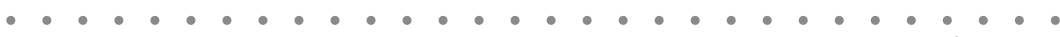 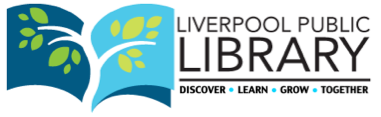 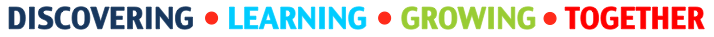 OUR PURPOSE – WHY WE EXIST
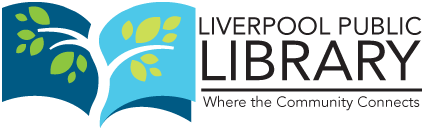 OUR PURPOSE – WHY WE EXIST
OUR PURPOSE – WHY WE EXIST
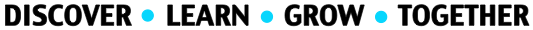 To    Inspire         our community

      En rich             people

     Connect           discovery, learning,
                               and growth.
CONNECT
Our Mission Statement

-  Why We Do What We Do

-  The Library’s Reason for Being

What - in the End - We 
Want to Be Remembered For
ENGAGE
INSPIRE
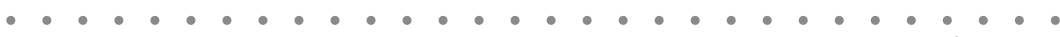 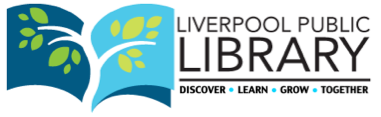 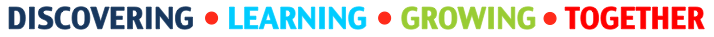 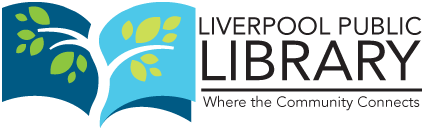 HOW WE SEE THE FUTURE
OUR VISION – HOW WE SEE THE FUTURE
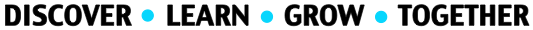 VISION
-  Our Long-Term Aspirations For Our Community

-  What Success Will Look Like In The Future

-  Our Promise of What We Shall One Day Be
A VIBRANT, ENGAGED, AND CONNECTED COMMUNITY.
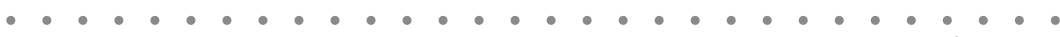 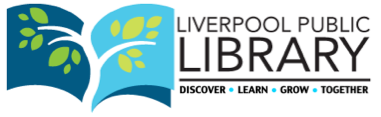 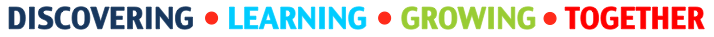 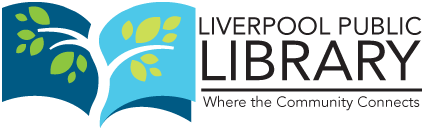 OUR STRATEGIES AND OUTCOMES: WHERE WE WILL FOCUS AND HOW PEOPLE BENEFIT
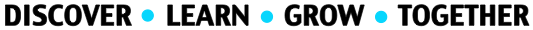 INVESTMENTS
Strategic Priorities and Initiatives
STRATEGIC FOCUS
DESIRED OUTCOMES
I.  LEARNING 
AND 
EDUCATION
Position The Library As A Leader In Learning and Education In The LCSD Service Area
Impact Kindergarten Readiness
Support Learning and Education For Students K-12
Support Lifelong Learning and Skills Training Among Adults (18 and up)
A Successful, Educated Community
=
+
II. CONNECTING THE COMMUNITY
Shape and Lead Community and Civic Engagement Efforts In the LCSD Service Area
Establish and Nurture Community Partnerships
Increase Visibility and Accessibility Throughout The Service Area
Enhance Communication and Outreach Efforts
A Vibrant, Welcoming Community
=
+
IV. REIMAGINING THE LIBRARY
Align Organizational Structure and Staffing To Ensure Success In the 21st Century
Evaluate Existing Building and Surrounding Property Against Current and Future Needs
Provide Services Outside Of The Building
Improve Internal Communications
A Library That Meets the Needs of the Community
+
=
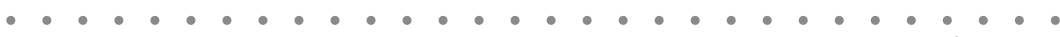 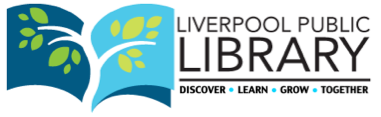 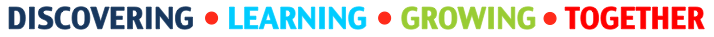